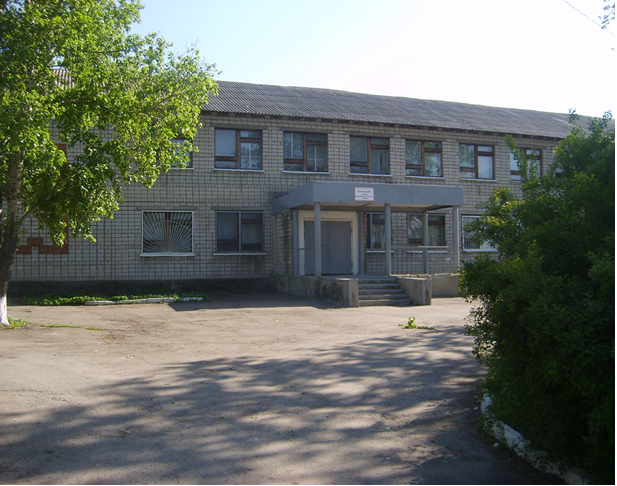 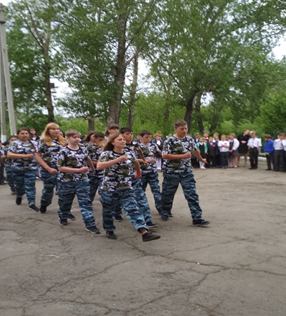 Здоровье — это не всё, 
но всё без здоровья — ничто!                                                                                                                                                                      Сократ
Цель:
 создание системы информационно –профи-лактической  работы с родителями и подростками по  формированию необходимых жизненных навыков и здорового образа жизни, изменение ценностного отношения детей и молодежи к ПАВ и формирование личной ответственности за свое поведение, обусловливающие снижение спроса на психоактивные вещества в детско-молодежной среде.
Задачи программы:
1. Осуществлять мероприятия по профилактике правонарушений, безнадзорности, формированию здорового образа жизни, воспитанию толерантности и уважению прав человека.
2.Выработка навыков самозащиты, устойчивого отрицательного отношения к «первой пробе» ПАВ.
3.Предупреждение возникновения проблем общения и взаимоотношений, создание благоприятного психоэмоционального климата в школьном сообществе для творческого эффективного взаимодействия коллективов, составляющих потенциал школы.
4. Формирование личной ответственности за своё поведение, обусловлива-ющие снижение спроса на психоактивные вещества в детско-молодёжной среде.
5.Формирование у подростков адекватной самооценки.
6. Развитие навыков общения и настойчивого поведения, в том числе противостояние давлению сверстников.
7. Профилактика употребления психоактивных веществ.
8. Адаптация к меняющимся условиям и развитие социальной гибкости.
9. Профориентация: выявление склонностей и интересов. Разработка жиз-ненных целей и поэтапный план достижения этих целей с учетом интересов и склонностей.
10. Расширение волонтерского движения, пропагандирующего здоровый образ жизни.
\

Родители

родители
Педагоги
Психолог
Ученики
Классные
руководители
Врачи
Сотрудники органов внутренних  дел
Мероприятия, 
обеспечивающие профилактику предупреждения правонарушений среди несовершеннолетних:
обеспечение участников учебно-воспитательного процесса нормативно-правовой  базой;

создание условий для качественного проведения мероприятий по профилактике правонарушений;

персональный контроль  посещения  учебных занятий;

организация правового всеобуча;

 организация осеннего, зимнего, весеннего, летнего отдыха, оздоровления;

организация досуга;

взаимодействие всех служб школы: социально-педагогической, 

     психологической, методической.
Направления работы школы по профилактике употребления ПАВ:
Работа с родителями
Работа с детьми
Работа с педагогическим коллективом
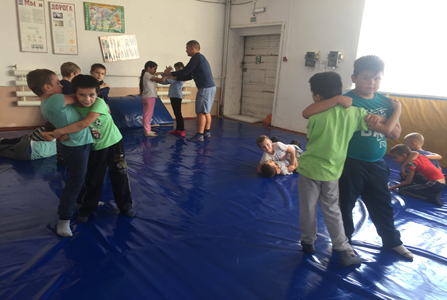 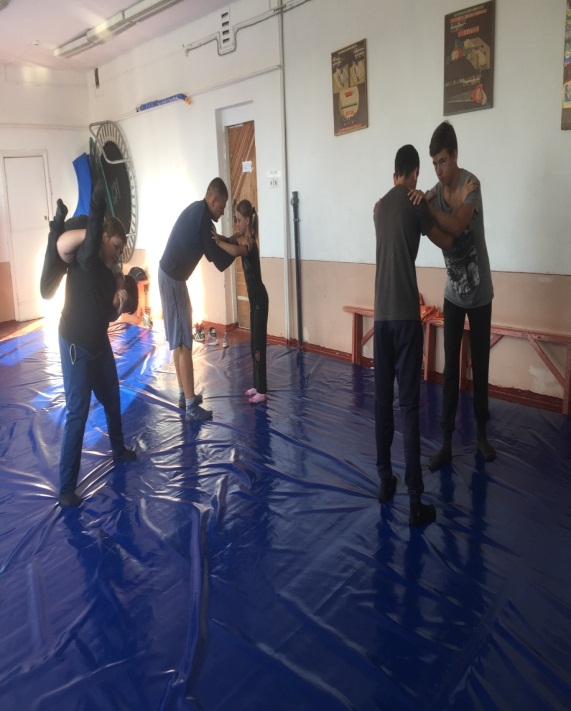 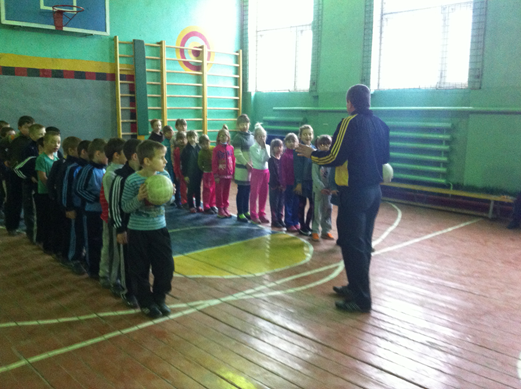 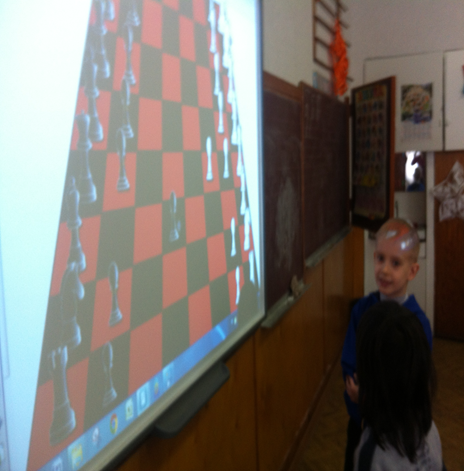 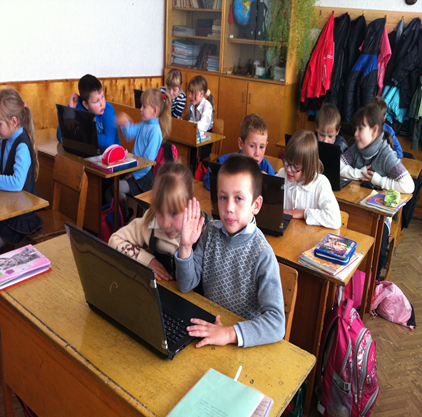 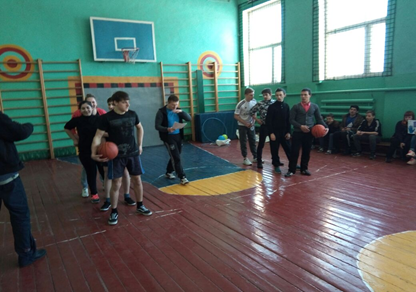 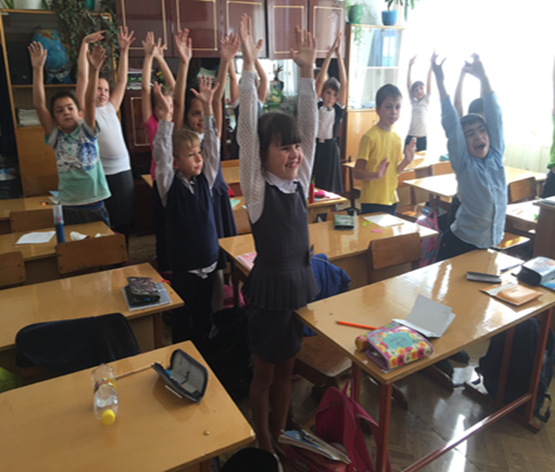 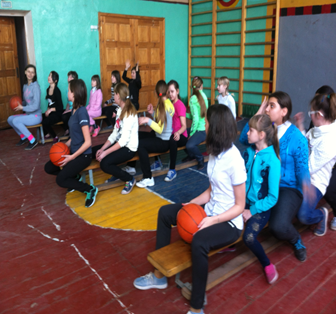 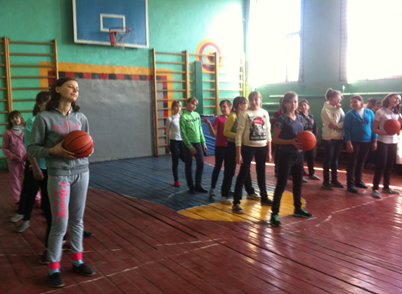 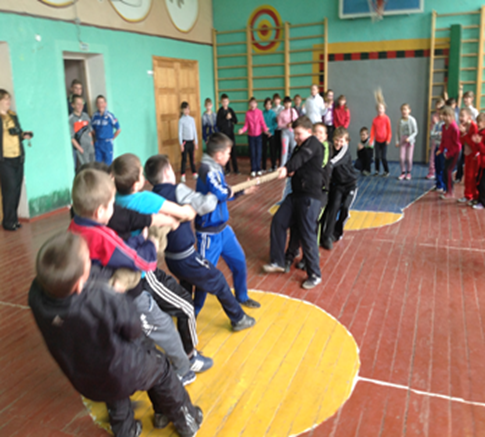 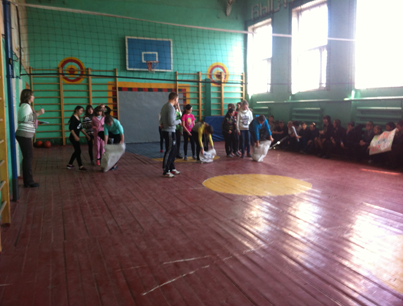 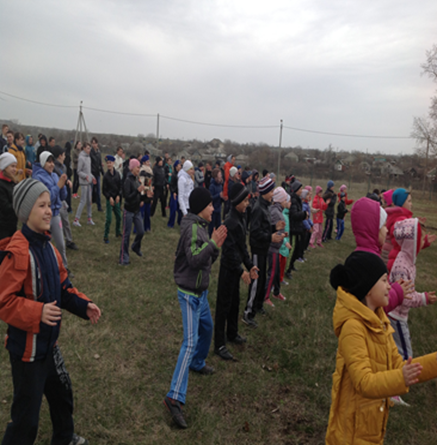 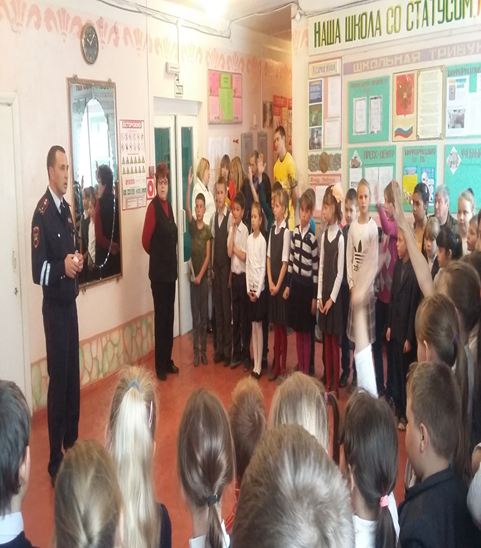 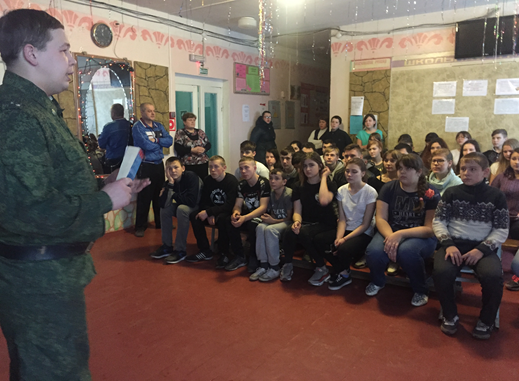 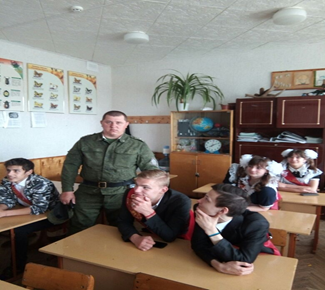 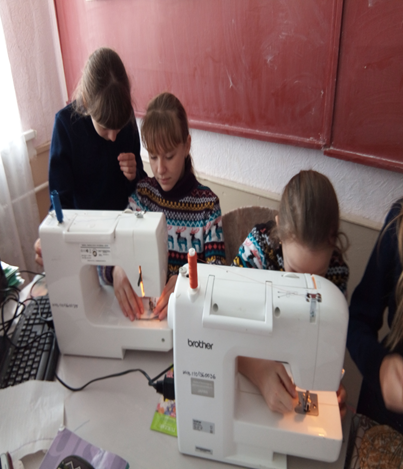 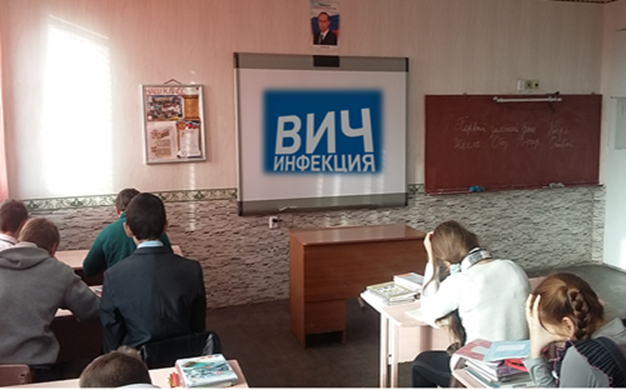 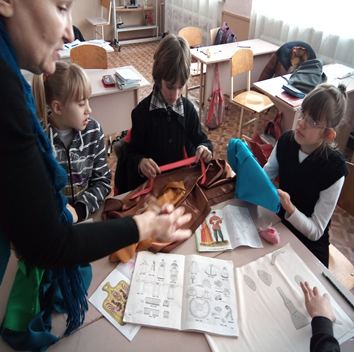 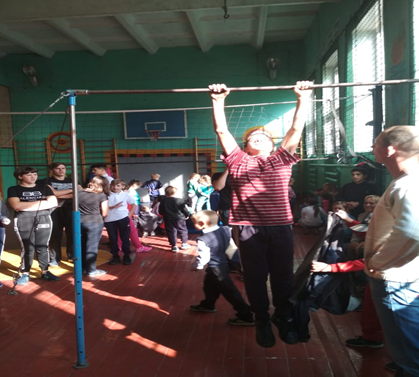 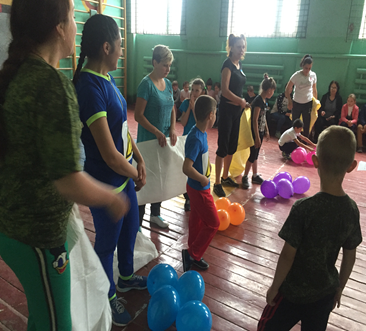 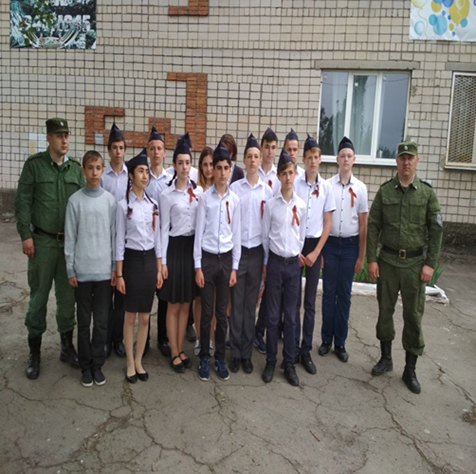 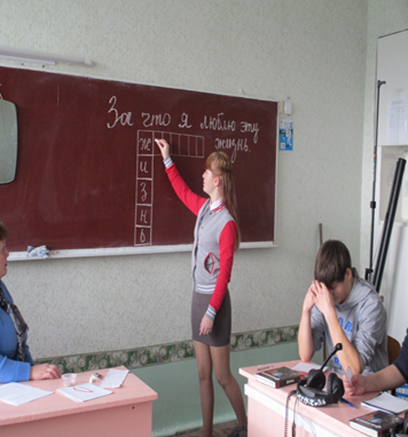 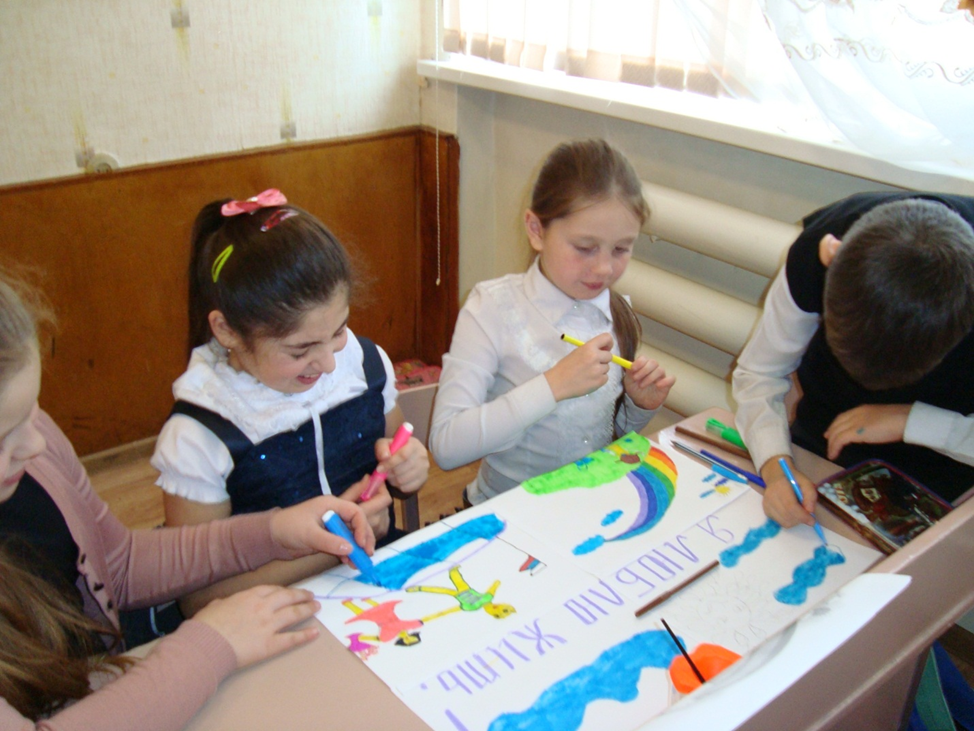 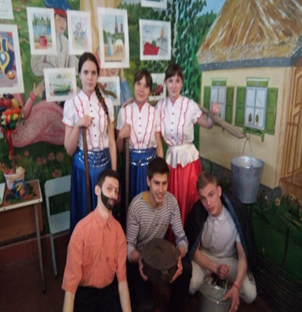 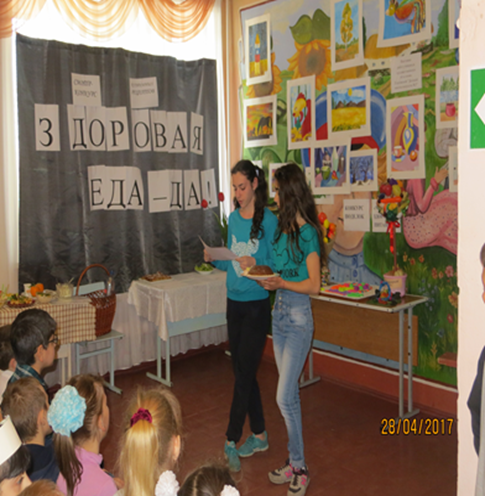 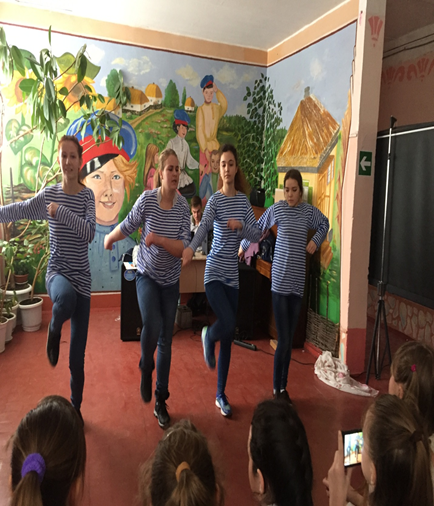 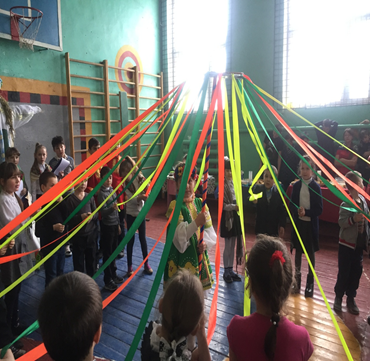 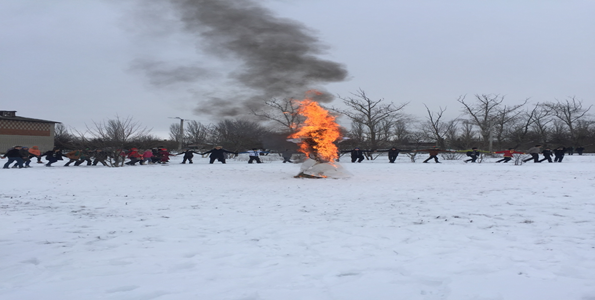 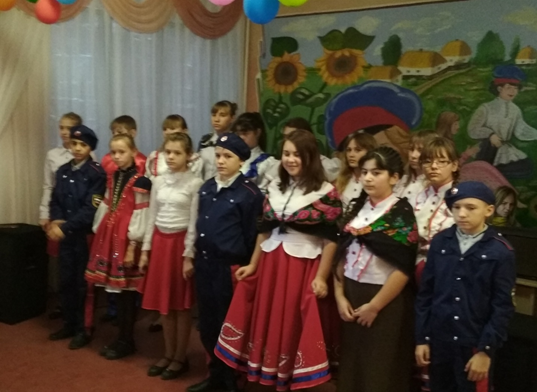 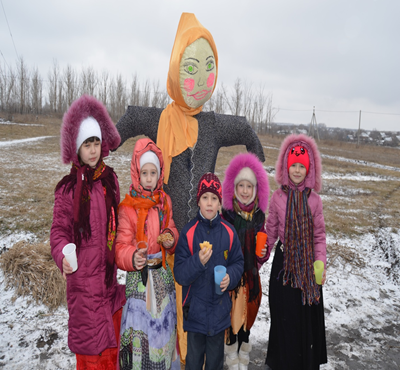 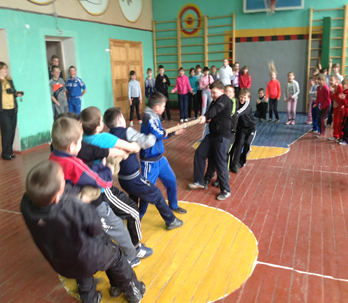 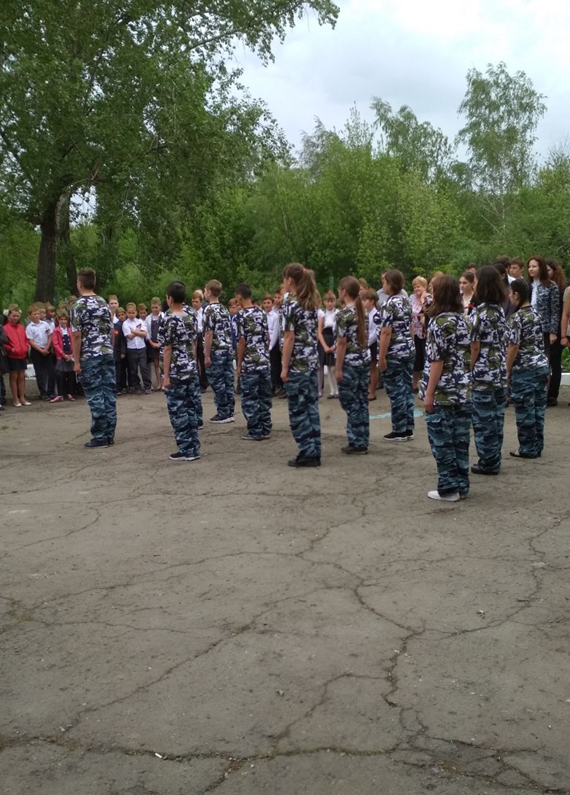 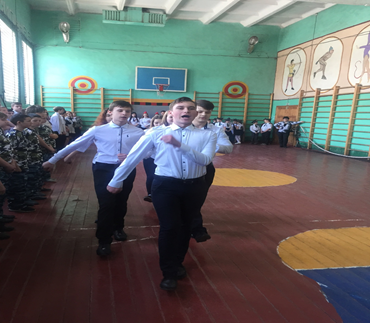 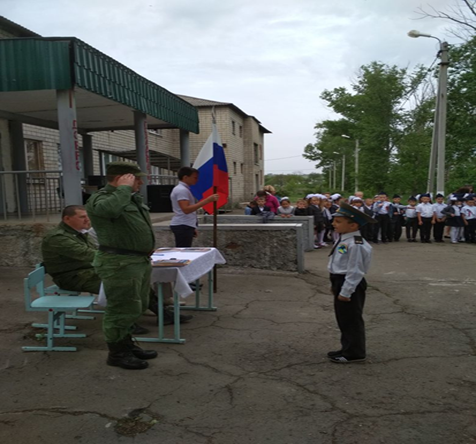 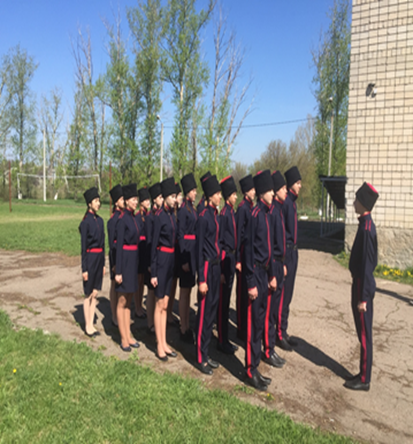 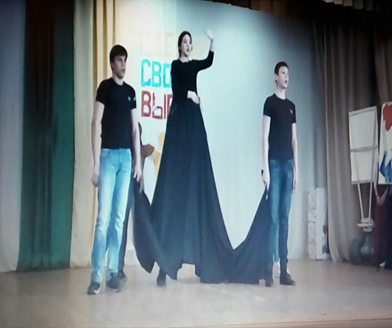 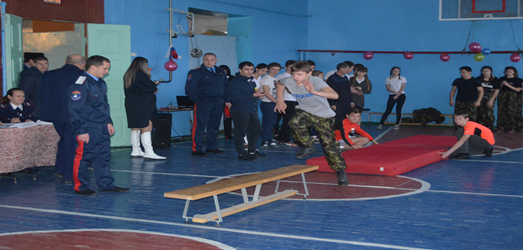 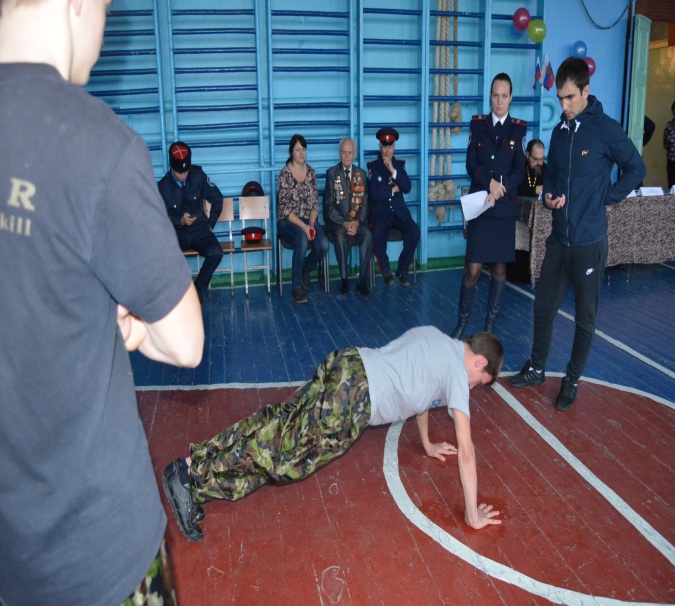 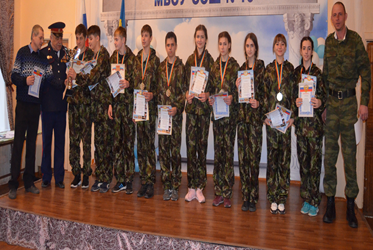 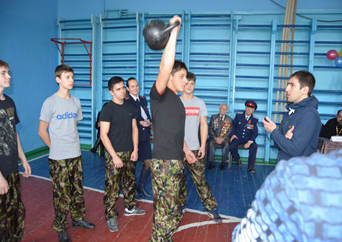 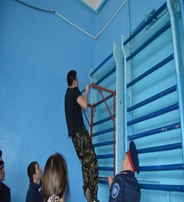 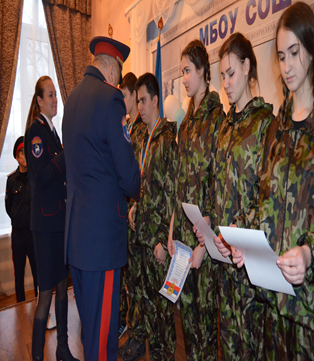 Работа с  педагогическим  коллективом
Обучающие семинары
Круглые столы
Педагогический
коллектив
Педагогический совет
Методическое объединение классных руководителей
Педагогические практикумы
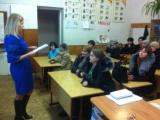 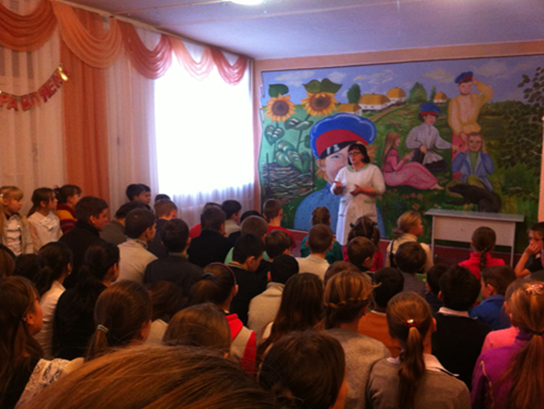 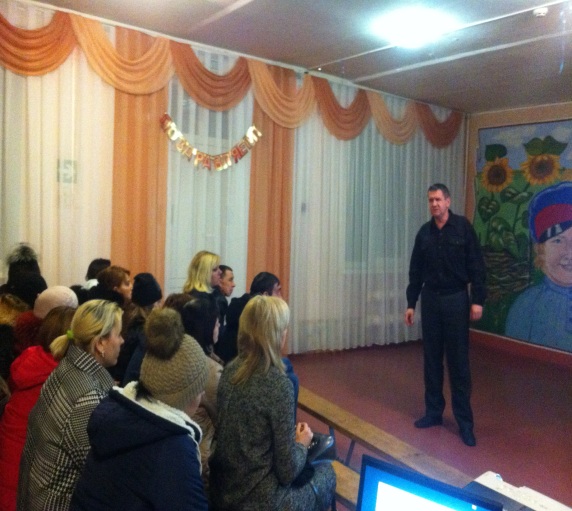 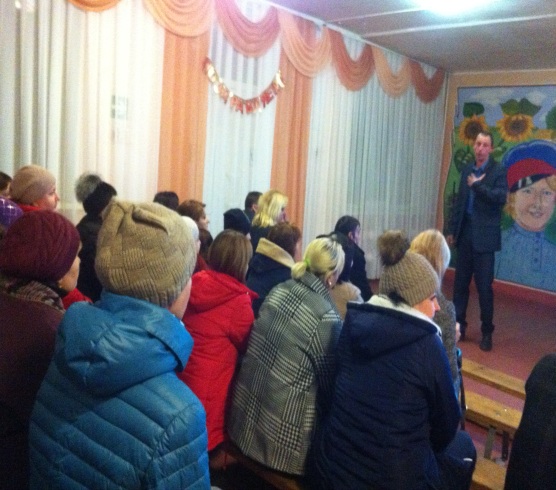 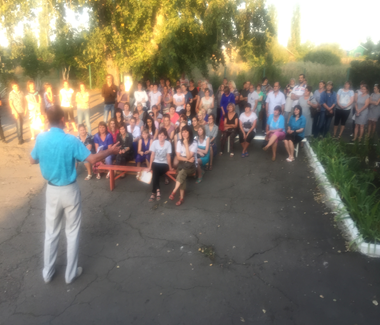 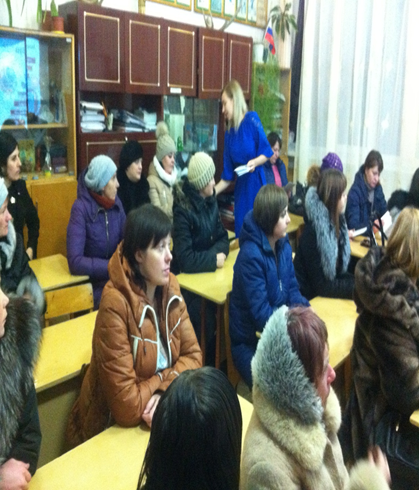 Цель анкетирования:

 не только получить приближенную к действительности информацию о потреблении ПАВ в подростковой среде, что позволит объективно оценивать ситуацию в определенный период времени, но и на основании анализа полученных данных более грамотно проводить последующую профилактическую работу в классах.
Вопрос №1.
Чем вы предпочитаете заниматься в свое свободное время?
Вопрос №2.
 « Курите ли вы?»
Вопрос № 3.
Кому бы вы задали интересующий вас вопрос о ПАВ?:
Профилактика употребления ПАВ будет  эффективна, приведет к снижению риска их употребления , повышению качества ЗОЖ,
если:
применяются как традиционные, так и современные подходы в профилактической работе;
профилактическая работа проводится с учетом возрастных и индивидуальных особенностей детей;
детям и взрослым  предоставлена объективная информация о психоактивных веществах; их воздействии на человека, о последствиях их применения.
Таким образом в процессе           каждодневной профилактической работы происходит формирование устойчиво-негативного личностного отношения к наркотическим и другим психоактивным веществам, адекватной самооценки, навыков общения и саморегуляции.
«Дети – это живая сила общества. Без них оно представляется бескровным и холодным».
                                                                                                      Федор Достоевский
Спасибо за внимание.